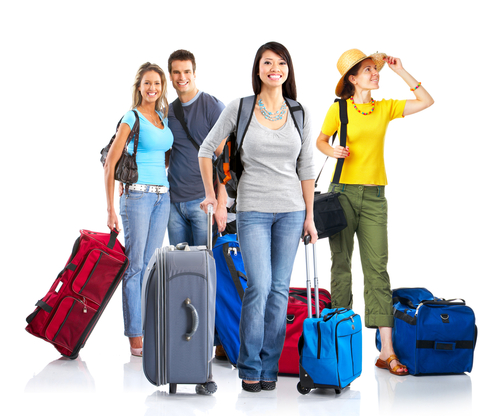 Why do people travel?
He who returns from a journey is not the same as he who left.
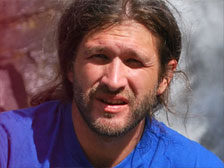 Job
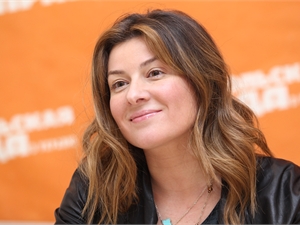 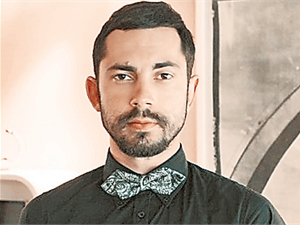 STUDENTS’ EXCHANGE
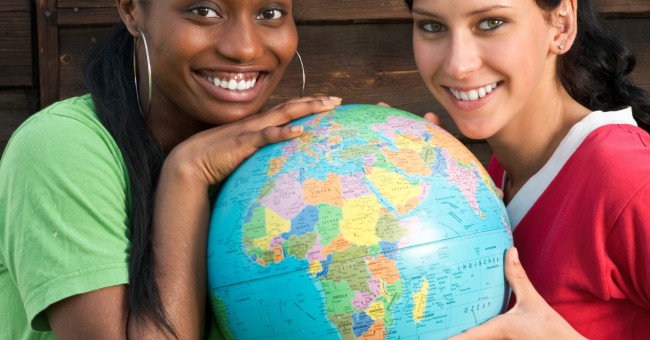 religion beliefs
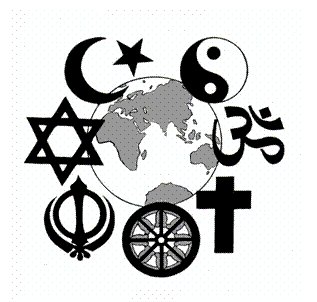 relatives
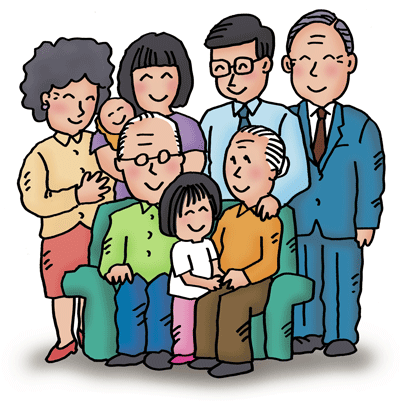 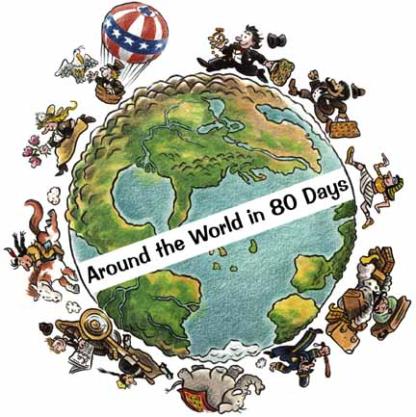 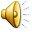 Highlighted verbs
Collapse(d)  
Slip(ped)
Weigh(ed)
Plead(ed)
Hand(ed)
Well(ed)
Cinquain .5 line poem
1st  line - 1 word (a noun)
2nd line - 2 adjectives that describe line 1
3rd line – 3 verbs related to line 1
4th line -  4 words that describe line 1
5th line – 1 word (a noun). Synonym to line 1.
Example of cinquain
Travelling
Interesting exiting
Swim sleep eat
Travelling is very good
Sea
Self assessment card
Thank you for your work!